Reaguje ethanová kyselina s 1-butanolem (butan-1-ol). Zapište průběh tohoto děje pomocí chemické rovnice zahrnující kromě látek vstupujících do reakce i její produkty. Napište názvy produktů reakce.
Agrochemie 6.
Hmotnostní zlomky a procenta
Hmotnostní zlomky, procenta, obsah prvku ve sloučenině
Trocha teorie
Látkové množství (n)
 kvantifikace množství látky pomocí základních částic (atomů, molekul)
 Jednotka – mol (6,022.1023 částic – počet atomů odpovídající hmotnosti 12 g 12C 
- Vyjádřeno bez exponentu 602 214 076 000 000 000 000 000
              - Avogadrova konstanta NA (objevil Johann Josef Loschmidt)
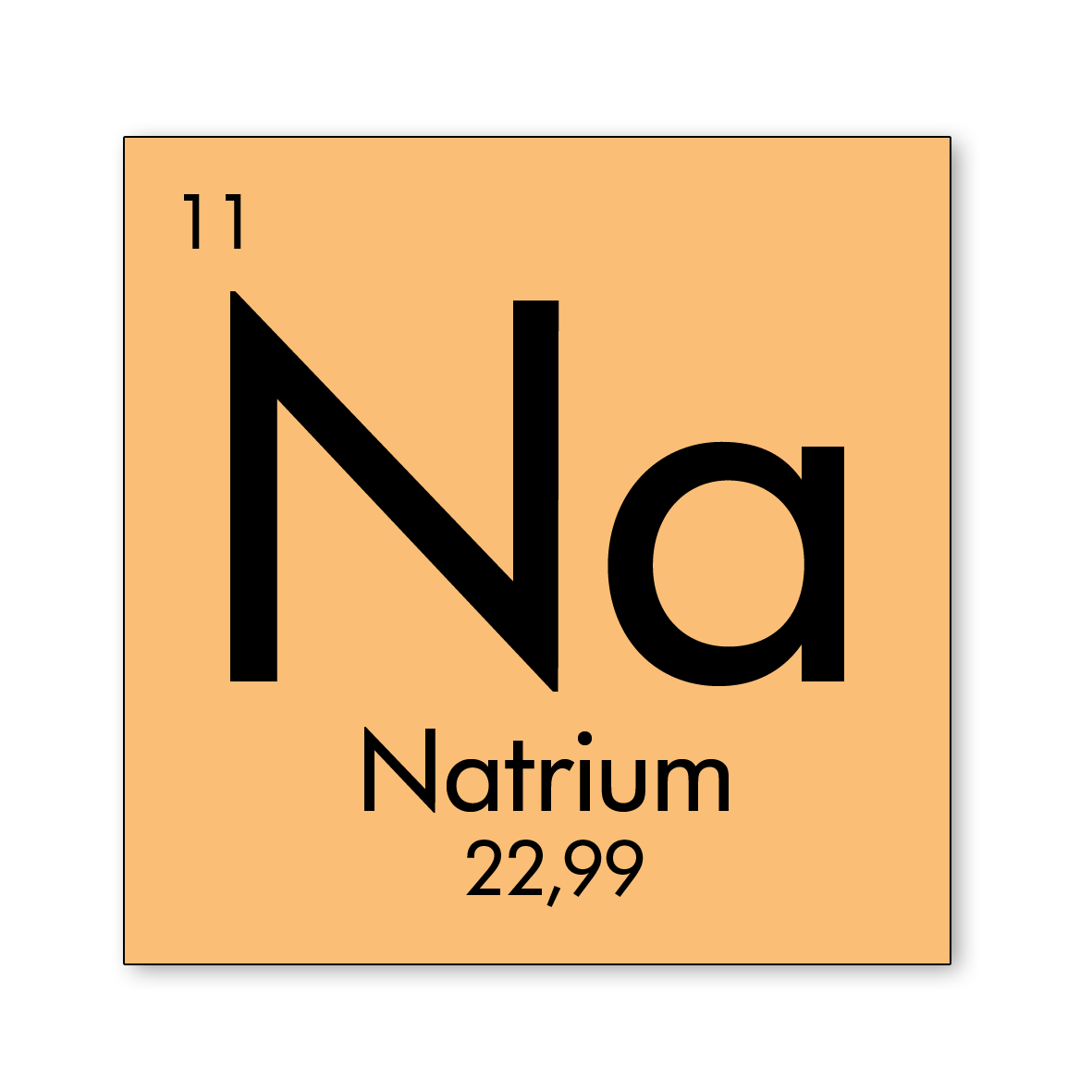 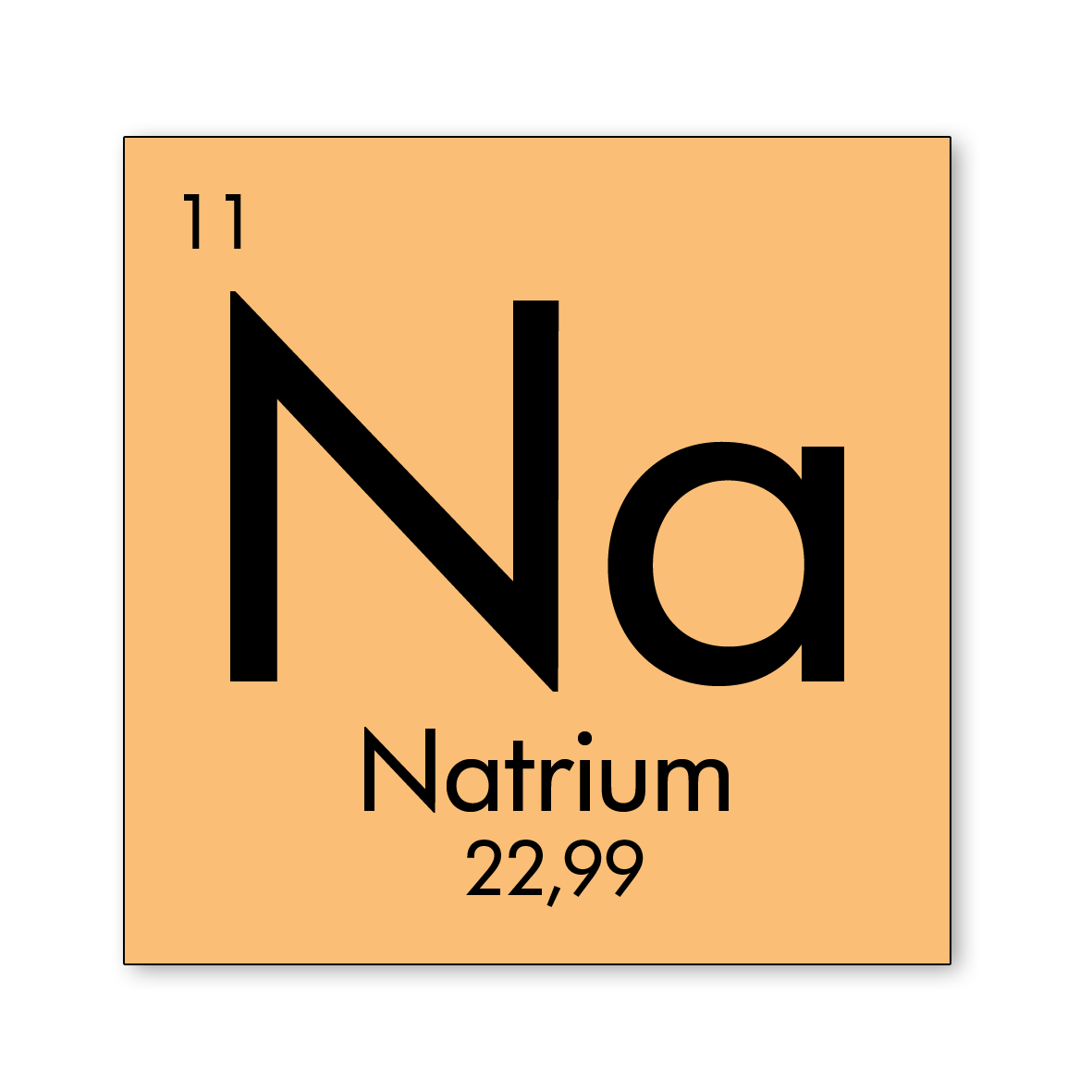 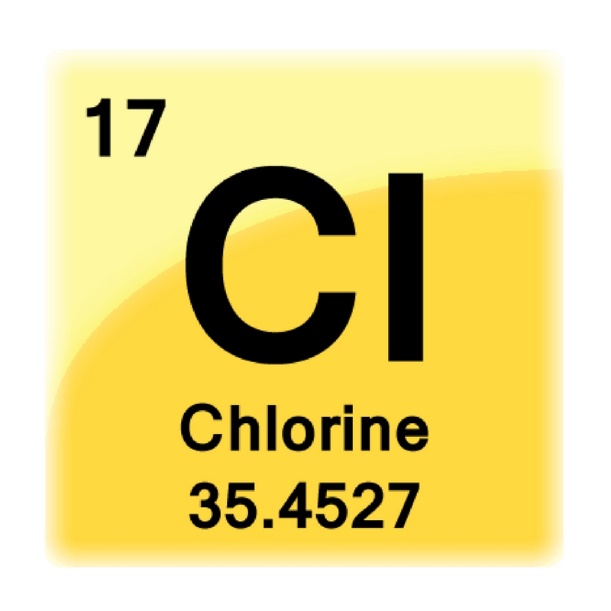 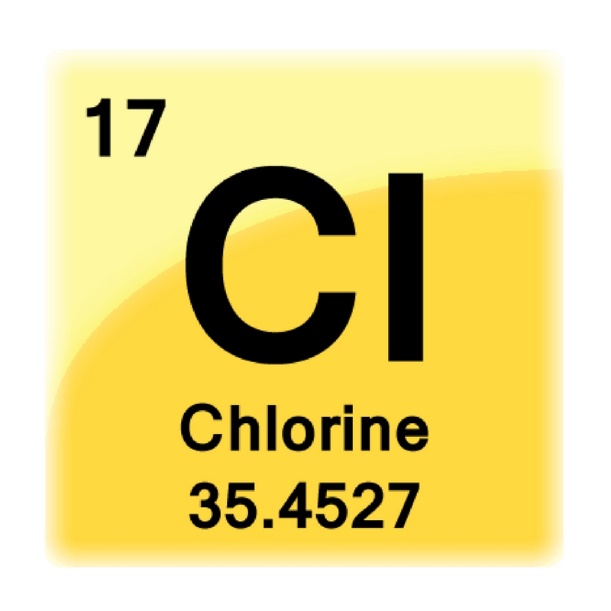 35,4527 g
1mol = 58,4427 g
22,99 g
Hmotnostní zlomky, procenta, obsah prvku ve sloučenině
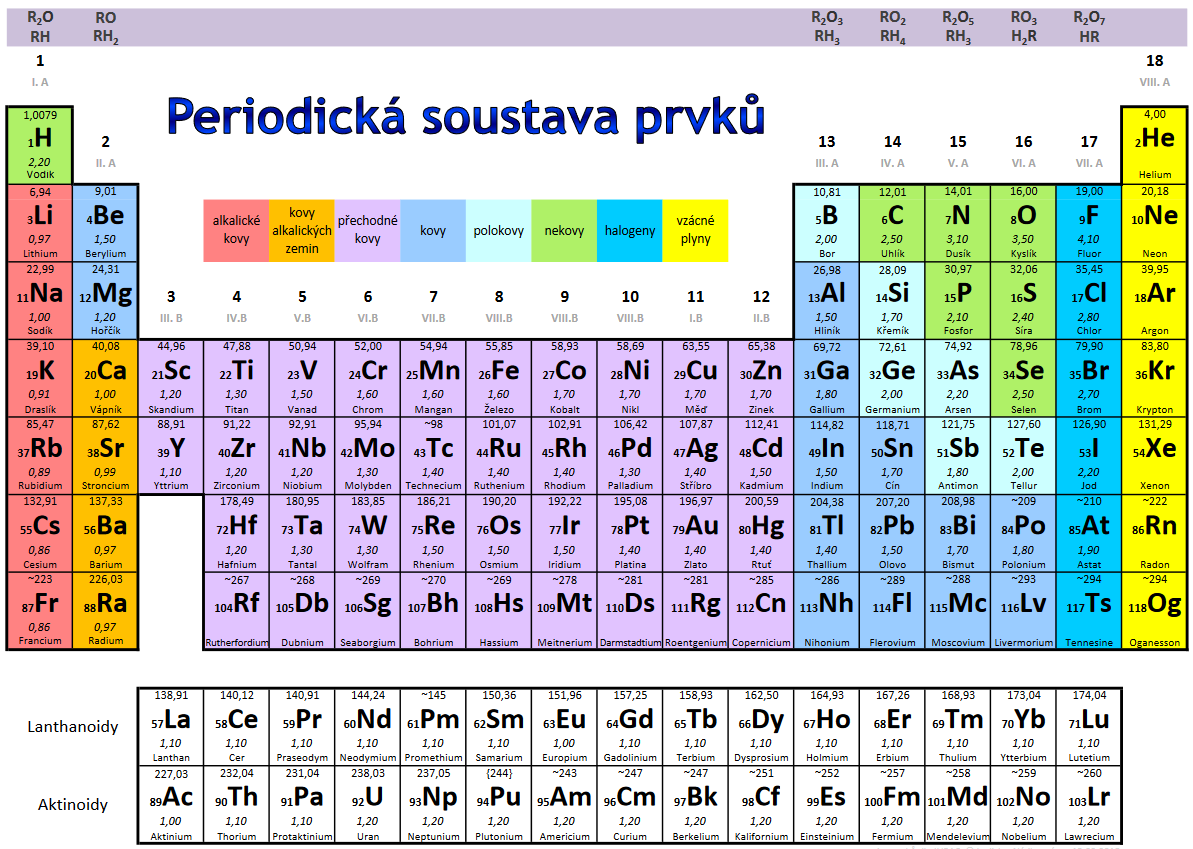 Relativní atomová hmotnost (Ar)
Vychází z různé hmotnosti atomů
Udává kolikrát je hmotnost daného atomu větší, než atomová
                     hmotnostní konstanta mu (1/12 hmotnosti 12C)


- Bezrozměrná veličina (poměr - nemá jednotku) 
 Hodnoty jsou v periodické tabulce
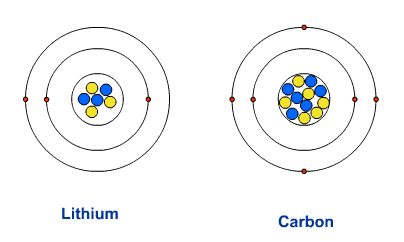 Hmotnostní zlomky, procenta, obsah prvku ve sloučenině
Relativní molekulová hmotnost (Mr)
Součet Ar všech prvků v molekule
Bezrozměrná
Př.: Relativní molekulová hmotnost oxidu draselného 
(Ar K = 39, Ar O = 16)
Hmotnostní zlomky, procenta, obsah prvku ve sloučenině
Molární hmotnost prvku, sloučeniny (M)
Jednotka g/mol
M je číselně rovna Ar
Postup při výpočtu M sloučeniny - Ar → Mr → M g/mol
Př.: Jaká je molární hmotnost oxidu fosforečného?  
(Ar P=31, Ar O=16)
Hmotnostní zlomky, procenta, obsah prvku ve sloučenině
Hmotnostní zlomek (Wx, kde x je prvek)
Kvantifikace zastoupení jednotlivých prvků ve sloučenině
Wx = hmotnost prvku/hmotnost sloučeniny
Podíl – bezrozměrná veličina, hodnoty 0-1
 Součet všech hmotnostních zlomků ve sloučenině je 1
Př.: Jaký je hmotnostní zlomek Mg a O v MgO2?  
(Ar Mg=24, Ar O=16)
Hmotnostní zlomky, procenta, obsah prvku ve sloučenině
Hmotnostní procento (Wx (%), kde x je prvek)
Kvantifikace zastoupení jednotlivých prvků ve sloučenině
Wx (%) = Wx krát 100
Podíl – bezrozměrná veličina, hodnoty 0-100
 Součet všech hmotnostních zlomků ve sloučenině je 100
Př.: Jaké je hmotnostní procento WCa, WO  a WH v hydroxidu vápenatém?  
(Ar Ca=40, Ar O=16, Ar H=1)
Hmotnostní zlomky, procenta, obsah prvku ve sloučenině
Příklady
Vypočtěte hmotnostní zlomek a procento C a O v molekule oxidu uhličitého
Kolik g kyslíku a kolik g uhlíku bude obsaženo ve 200 g CO2?
Ar: C – 12; O - 16
Řešení:
Hmotnostní zlomky, procenta, obsah prvku ve sloučenině
Příklady
Vypočtěte hmotnostní zlomek a procento Fe a O v molekule oxidu železitého
Kolik g železa a kolik g kyslíku bude obsaženo ve 120 g oxidu železitého?
Ar: Fe - 56, O - 16
Řešení:
Hmotnostní zlomky, procenta, obsah prvku ve sloučenině
Příklady
    Kolik % ethanolu je v lahvi rumu obsahující 40 % CH3CH2OH?
Ar: C - 12, O – 16, H - 1
Řešení:
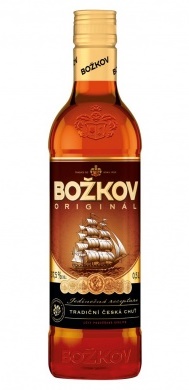 Hmotnostní zlomky, procenta, obsah prvku ve sloučenině
Příklady
Kolik Zn můžeme vyrobit a) ze 100 g síranu zinečnatého b) Ze 100 g síranu zinečnatého, který obsahuje 15 % nečistot
Ar: Zn - 65, S – 32, O - 16
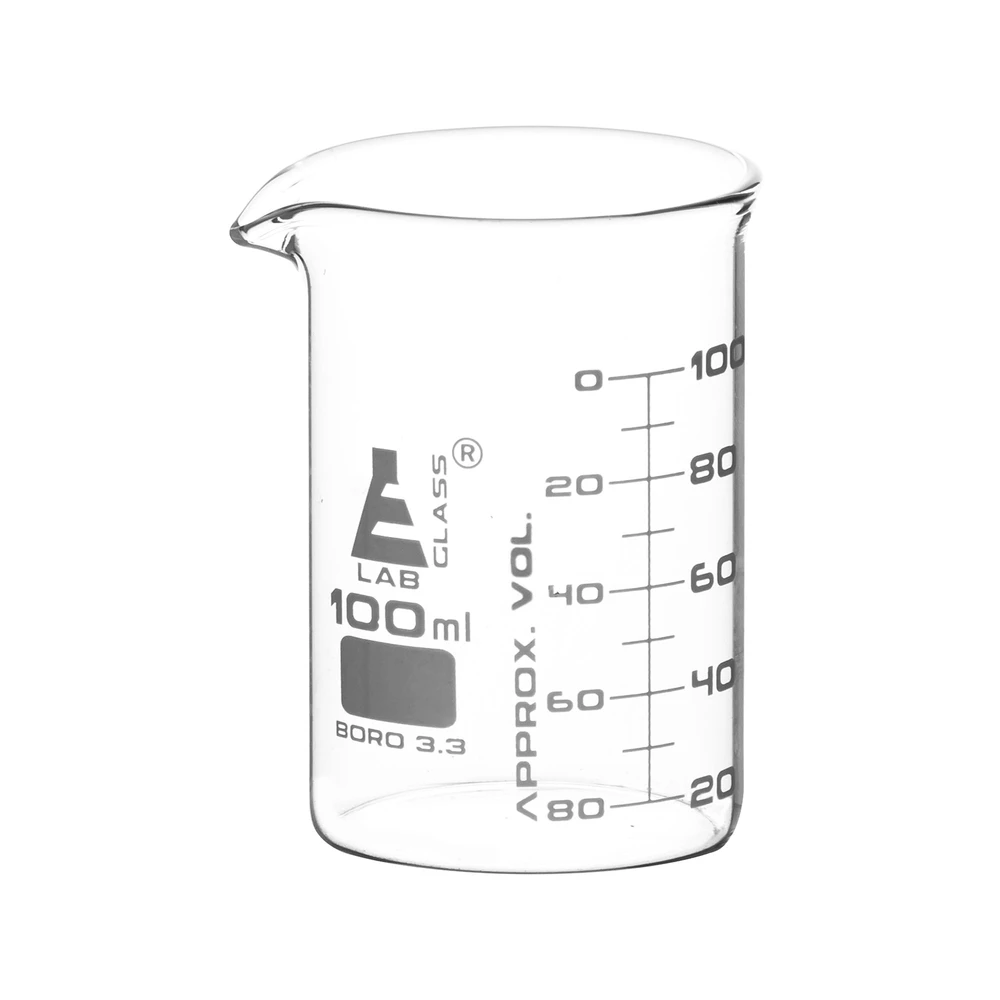 Řešení:
g
Hmotnostní zlomky, procenta, obsah prvku ve sloučenině
Příklady
Kolik kg mědi je ve 150 kg modré skalice (                         )
CuSO4.5H2O
Ar: Cu – 63,5; S – 32, O – 16, H – 1
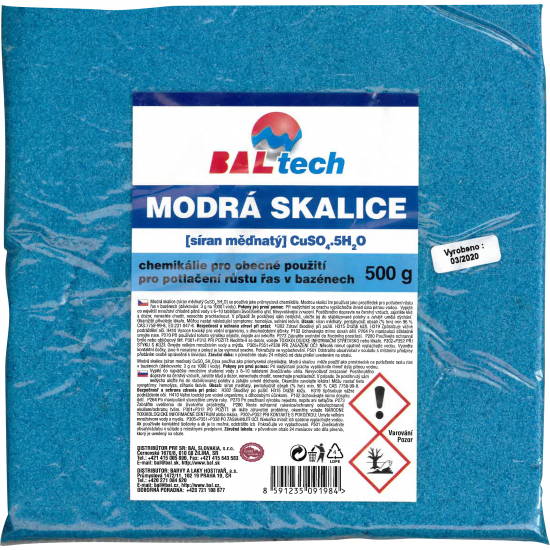 Řešení:
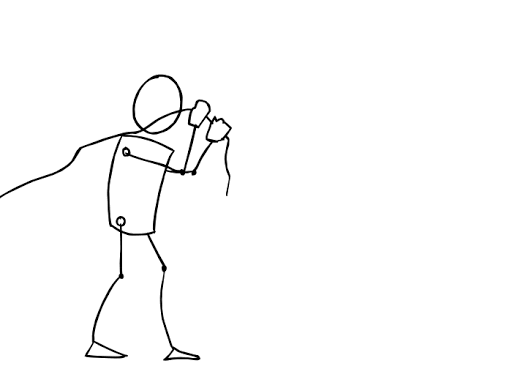 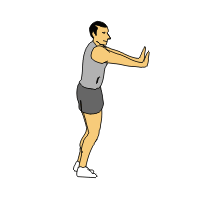 Hmotnostní zlomky, procenta, obsah prvku ve sloučenině
Příklady
Vyjádřete hmotnostní zlomek a % bezvodého CuSO4 modré skalici.
Ar: Cu – 63,5; S – 32, O – 16, H – 1
Řešení:
Hmotnostní zlomky, procenta, obsah prvku ve sloučenině
Příklady
Pěstujeme zelí na ploše 100 m2. Je třeba přihnojit 8 g N/m2. Kolik g 
hnojiva budeme muset navážit při použití:  
a) Ledku (dusičnanu) Vápenatého
– Ca(NO3)2
Ar: Ca – 40; N – 14, O – 16
Řešení:
Hmotnostní zlomky, procenta, obsah prvku ve sloučenině
Příklady
Pěstujeme zelí na ploše 100 m2. Je třeba přihnojit 8 g N/m2. Kolik g 
hnojiva budeme muset navážit při použití:  
b) Síranu amonného
– (NH4)2SO4
Ar: Ca – 40; N – 14, O – 16
Řešení:
Hmotnostní zlomky, procenta, obsah prvku ve sloučenině
Příklady
Pěstujeme zelí na ploše 100 m2. Je třeba přihnojit 8 g N/m2. Kolik g 
bnojiva budeme muset navážit při použití:  
c) Ledku (dusičnanu) amonného
– NH4NO3
Ar: Ca – 40; N – 14, O – 16
Řešení:
Hmotnostní zlomky, procenta, obsah prvku ve sloučenině
Příklady
Vypočtěte kolik kg fosforu je obsaženo ve 300 kg dihydrogenfosforečnanu draselného, který obsahuje 21 % nečistot.
Ar: P – 31; K – 39; H – 1; O – 16; S – 32
Řešení:
Hmotnostní zlomky, procenta, obsah prvku ve sloučenině
Příklady
Kolik % čistého P obsahuje superfosfát s obsahem 18 % P2O5
Ar: P – 31; O – 16
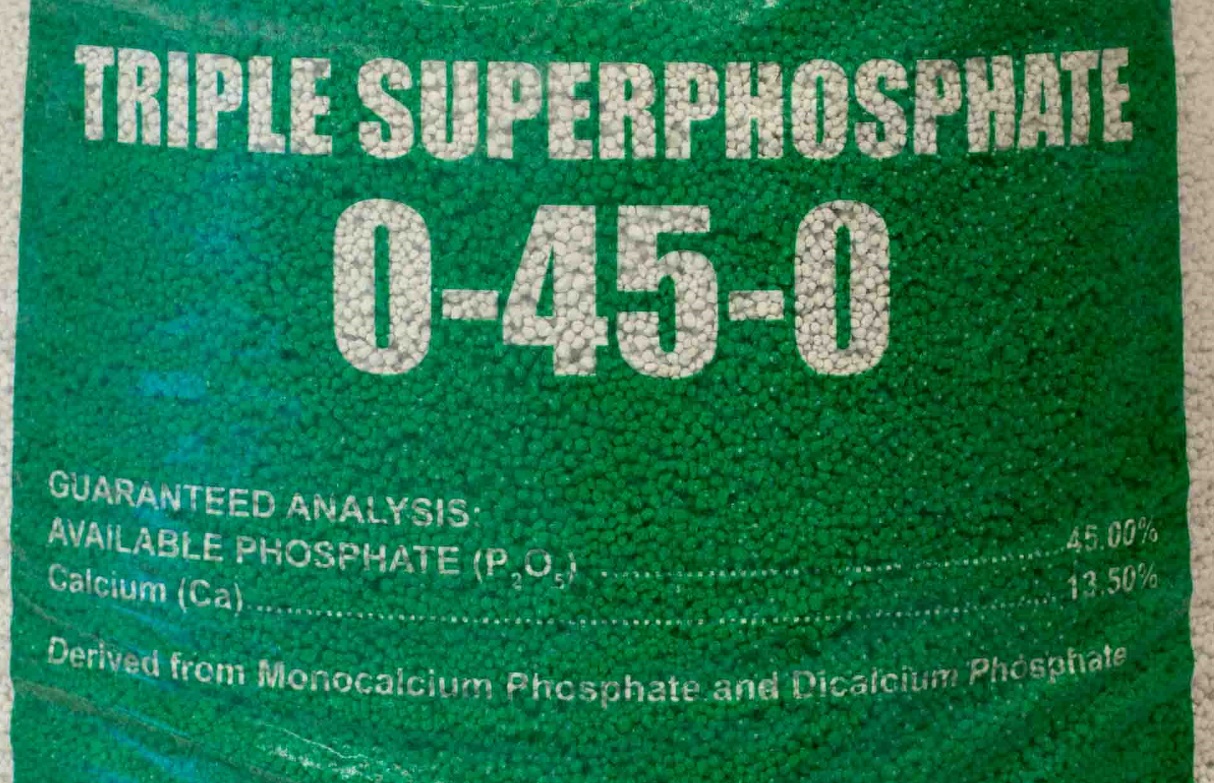 Řešení:
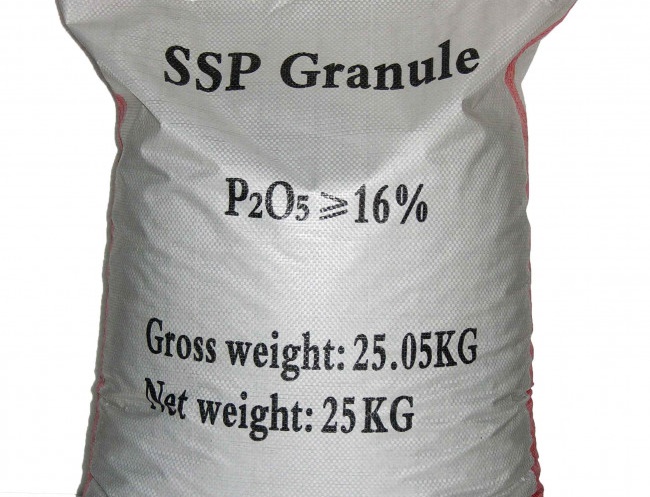 Hmotnostní zlomky, procenta, obsah prvku ve sloučenině
Příklady
Kolik procent skutečného ovoce obsahuje
                                                                  jogurt:
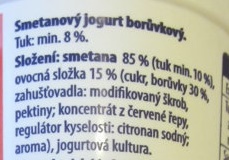 Řešení:
Shrnutí probraných veličin
Ar – relativní atomová hmotnost (bezrozměrná)
Mr – relativní molekulová hmotnost (bezrozměrná)
M – molární hmotnost (g/mol)
n – látkové množství (mol)
Wx (bezrozměrný) – hmotnostní zlomek prvku x (hodnoty 0-1)
Wx (v %) – hmotnostní procento (hodnoty 0-100)